Делай добро - 
это так приятно
Дом Добра
МАДОУ 
«Детский сад №120» 
г.Перми
2024
[Speaker Notes: Основные идеи:	
Внедрение эффективных способов мирного урегулирования противоречий
Профилактика возникновения конфликтных ситуаций между участниками образовательных отношений]
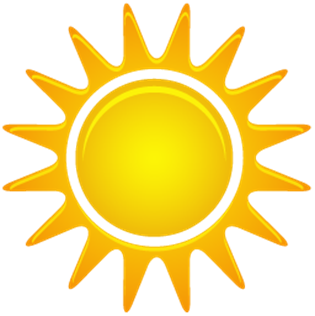 Проблема Цель и задачи
Задачи:
Проблема:
Провести проблемный анализ с привлечение педагогического коллектива, воспитанников и родителей (законных представителей);
Пересмотреть ЛНА о профессиональной этике работников ДОУ в соответствие с концепцией ШДО
Повысить профессиональную компетентность педагогов детского сада для профилактики конфликтных ситуаций ;
Внедрить в работу педагогов положительные практики взаимодействия педагогов друг с другом, с родителями
Обобщить опыт работы педагогов по доброжелательному взаимодействию с родителями воспитанников
Внедрить программу по социально-коммуникативному развитию  детей старшего дошкольного возраста  «Правила успеха»
Низкая результативность работы в ДОУ по профилактике конфликтных ситуаций.
Цель: Разработка  системы профилактики и разрешения конфликтных ситуаций в образовательном пространстве на основе толерантности и мирного урегулирования противоречий.
[Speaker Notes: Уважаемая комиссия, хочу представить вашему вниманию доклад.

Проблемы:
1.Из-за  удаленности корпусов друг от друга  и нахождении их в разных микрорайонах отсутствует  взаимодействие, взаимовыручка между сотрудниками из разных корпусов. Отстраненность членов педагогического коллектива, недовольство между корпусами. Разный уклад жизни в корпусах ДОУ. 
2. По результатам анкетирования многие педагоги отмечают, что нуждаются в доброжелательном, уважительном отношении, желании быть услышанным. Также отмечают факторы, которые затрудняют эффективные отношения:  неумение находить компромисс, доминирование и не выслушивание, разность взглядов, подходов, завышенные амбиции некоторых участников образовательного процесса.
3. Педагоги отмечают разные требования административного персонала и педагогов разных корпусов.
Эти проблемы тесно связана с возникновением конфликтных ситуаций, которые возникают из-за отсутствия у педагогов навыков разрешения конфликтных ситуаций с помощью медиации и восстановительных практик. 
4. Наш детский сад посещает большое количество детей-инофонов  (8-10 в каждой группе), не владеющих русским языком, особенно в младшем дошкольном возрасте. Это не позволяет  воспитателям уделять внимание русскоязычным воспитанникам. Родители русскоязычных воспитанников обращаются с предложениями определить детей-инофонов в одну разновозрастную группу. 
5. На сайте детского сада есть форма обратной связи, анкета для оперативного реагирования на возникающие проблемы и противоречия, но данная форма работы не пользуется популярностью. Родители по старинке звонят по телефону. 
Поскольку при административном решении конфликтов не проводится работа с подлинными причинами конфликтов и с чувствами конфликтующих, конфликты нередко остаются,  по сути, не разрешимыми. Поэтому в нашем образовательном учреждении было решено разработать проект как основу внедрения  способов решения и профилактики конфликтных ситуаций в образовательном пространстве на основе культуры толерантности и мирного урегулирования противоречий.]
(75 %) считают, что детский сад можно назвать Школой доброжелательного отношения

Среди причин, мешающих установлению доброжелательных отношений между всеми участниками образовательных отношений в ДОУ 20,4% ответили, что ничего не мешает. Затруднились ответить - 5%.
 Остальные педагоги (74,6%) обозначили следующие причины :
 
Доминирование и не выслушивание
Сложно сказать, может быть лучше слышать друг друга и прощать....
Высокомерие,
Потребительские отношения некоторых родителей
Родители 90х годов.
Отсутствие единых требований для всех корпусов и неосведомленность граждан приехавших из других стран
Разность взглядов, подходов, завышенные амбиции некоторых участников образовательного процесса
Неумение находить компромисс
Личные разногласия
Интересы,привычки
Общая культура всех взрослых участников процесса
Возможно недопонимание людей
Иногда отсутствие взаимопонимания
Данные
 исследования:
[Speaker Notes: Большинство принявших участие в опросе (75 %) считают, что детский сад можно назвать Школой доброжелательного отношения
На вопрос «Что значит доброжелательный детский сад» были получены ответы:
−Где продуктивно используются возможности детского сообщества.
−Когда есть диалог ежду сотрудниками
−Доброжелательный детский сад – это место, где желания всех (детей, воспитателей и родителей) соединяются в одно – сделать ребенка счастливым и помочь ему стать большим во всем: в развитии своих хороших, позитивных качествах и в умении справляться с негативными. Место, где воспитатели и родители работают вместе, в одном направлении, помогая ребенку расти в радости, где создается атмосфера добра, заботы и тепла.
−Психологический комфорт всех детей, родителей, педагогов, администрации
−Взаимопонимание всех сотрудников и доброжелательные отношения друг к другу
−это значит связан с самыми приятными и умилительными моментами детства, беззаботным временем, проведённым весело и интересно в теплой атмосфере любимых друзей и воспитателей.
−Это когда сообща, вместе педагоги и родители создают для развития ребенка атмосферу радости, благополучия
−Взаимопонимание с сотрудниками и родителями
−Открытость и доступность для каждого участника образовательного процесса
−И т.п.

Среди причин, мешающих установлению доброжелательных отношений между всеми участниками образовательных отношений в ДОУ, были названы:
Ничего- 20,4 %
Так же были ответы (74,6%): 
Доминирование и не выслушивание
Мне лично ничего не мешает.
Сложно сказать, может быть лучше слышать друг друга и прощать....
Высокомерие,
Потребительские отношения некоторых родителей
Родители 90х годов.
Отсутствие единых требований для всех корпусов и неосведомленность граждан приехавших из других стран
Разность взглядов, подходов, завышенные амбиции некоторых участников образовательного процесса
Доброжелательные отношения
Неумение находить компромисс
Личные разногласия
Интересы,привычки
Общая культура всех взрослых участников процесса
Возможно недопонимание людей
Иногда отсутствие взаимопонимания
Недопонимание
Зависть
Взаимоотношения с воспитателями, а так же с некоторыми родителями
Психологическая неготовность ребёнка

100% педагогов опирается в своей работе на Положение о нормах профессиональной этики педагогических работников ДОУ?

% педагогов считает, что права соблюдаются в отношении педагогов %, родителей %, воспитанников %, администрации.

50% педагогов оценили качество образования, предоставляемого ДОУ на высоком уровне, 36,4 %, среднем,  13,6%, затруднились ответить на данный вопрос]
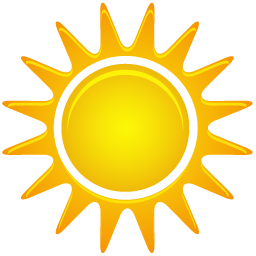 Механизмы
В обновленной системе предусмотреть:
–	Внутриорганизационный регламент профилактики и разрешения конфликтных ситуаций;
–	Использование инструментария при проведении внутреннего мониторинга психологической безопасности воспитанников и отношений между участниками  образовательного процесса ( начального, промежуточного, итогового);
–	Индивидуальный маршрут педагогов по повышению профессионального уровня;
–	Формирование и использование  методических кейсов – проблемных ситуаций,  медиативных  бесед;
–	Сетевое взаимодействие в вопросах комплексного сопровождения семей с миграционной историей;
–	Создание уровней и каналов коммуникации в ДОУ, включая ситуации жалоб и конфликтов;
–	Доступность информационной образовательной среды в ресурсе «обратной связи» и работы с ним;
–	Создание психологической службы в ДОУ и усиление ее координирующей роли;
–	Внесение изменений в локально нормативные акты ДОУ.
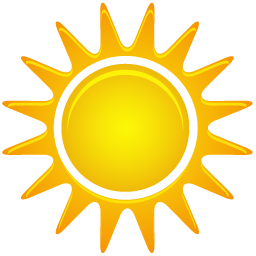 Ожидаемые результаты
–	К 01.02.2024 году разработан внутриорганизационный регламент профилактики и разрешения конфликтных ситуаций;
–	Организован начальный, промежуточный – до 01.06.2024, итоговый до 01.12.2024 года внутренний мониторинг психологической безопасности воспитанников и отношений между участниками  образовательного процесса ;
–	К  01.03.2024 разработан индивидуальный маршрут педагога по повышению социально-психологической компетентности;
–	 К   20.02.2024 года сформированы методических кейсы – проблемных ситуаций,  медиативных  бесед;
–	К  01.12.2024 года 100%   воспитанников старшего дошкольного возраста  приняли участие в медиативных беседах, проблемных ситуациях;
–	К 01.04.2024 году разработан алгоритм взаимодействия  с семьями, имеющими миграционную историю;
–	К 01.09.2024 году создана команда медиаторов, прошедших обучение;
–	До 01.03.2024 года обновлена нормативно-правовая база ДОУ( в том числе разработана модель корпоративной культуры холдинга);
–	До 01.06.2024 года внедрена в работу с детьми старшего дошкольного возраста программа «Правила успеха»;
–	До 01.04.2024 систематизирована деятельность административной команды
Отказ родителей от сотрудничества
Разный уклад жизни учреждений
Организация работы по одному плану, четкое отслеживание его выполнения коллективами всех корпусов
Беседы с родителями, консультации, просветительская работа
Риски
Отсутствие взаимопонимания между родителями разных национальностей
Отстраненность членов педагогического коллектива
Установление единых требований, налаживание коммуникации с представителями национальных диаспор
Беседы о причинах недовольства, назначение руководителями проблемных групп представителей от разных корпусов
[Speaker Notes: Отстраненность членов педагогического коллектива, недовольство между корпусами	
Беседы о причинах недовольства, назначение руководителями проблемных групп представителей от разных корпусов

Отсутствие взаимопонимания между родителями разных национальностей	
Установление единых требований, налаживание коммуникации с представителями национальных диаспор

Отказ родителей от сотрудничества	
Беседы с родителями, консультации, просветительская работа о важности активного участия в жизни детей

Разный уклад жизни учреждений	
Организация работы по одному плану, четкое отслеживание его выполнения коллективами всех корпусов]
Механизм предупреждения конфликтов в МАДОУ «Детский сад № 120» г. Перми
МАДОУ "Детский сад №120"
Регламент работы с обращениями граждан
сайт 
ДОУ
Задай вопрос руководителю образовательного учреждения
часто задаваемые вопросы
анкета обратной связи
Делай добро - 
это так приятно
Дом Добра
МАДОУ 
«Детский сад №120» 
г.Перми
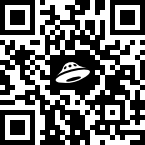 эл.почта: mdou120@mail.ru 
сайт:  http://madou120.ru